Attachment AND DID: survival, destruction and healingSMART, August 2024
Dr ADAH Sachs
a.sachs@mac.com
Abuse of others
Pain, terror, horror
Allows for (passively)
Dissociation
Dissociation
Dissociation
Allows for (passively)
Allows for (passively)
Pain, terror, horror
Pain, terror, horror
Pain, terror, horror
Abuse
Abuse
Abuse
Abuse and dissociation: a cycle
Dissociation is created through severe abuse 
The existence of dissociation then allows further abuse to be committed, as the horror and hurt are disowned and future danger ignored.  
The trauma caused by continual exposure to abuse (as a victim, witness , perpetrator or a combination of them) necessitates further use of dissociation.  
The more this cycle is repeated, the more entrenched it becomes. This is a dissociative disorder.
Attachment is an instinct
Activatedby fear and distress
Alleviatedby the attachment figure’s attention
The attachment relationship:

High & frequent distress        Dependency

Attentive parenting        Independence
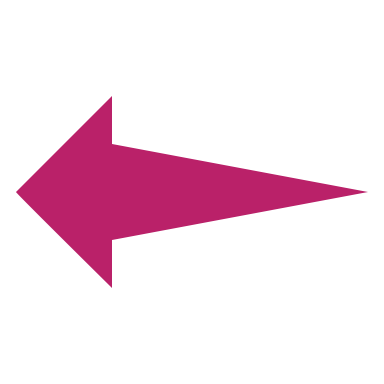 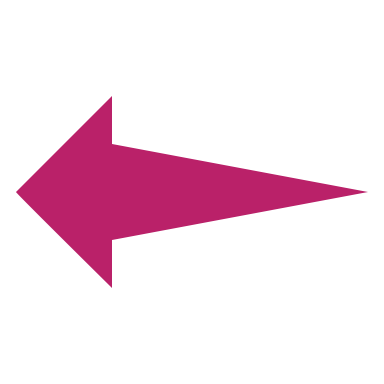 “The helpless infant will do everything within its powers to preserve itself, ie to maintain its close association with the mother.”

Suttie, The Mother: Agent or Object?
British Journal of Medical Psychology, 1932, 12, 199-233.
Attachment types in decreasing order of aiding survival
Secure
Bowlby, 1958-; Ainsworth, 1966-
Insecure 
Insecure avoidant/ insecure
Bowlby, 1958-; Ainsworth, 1966-
Disorganised
Main, 1981-
“Cannot classify”
Hesse 1996
Agonistic/ Erotizing/ Care-giving
Liotti, 1999-
Infanticidal attachment
Kahr, 2007
Symbolic infanticidal attachment
Sachs, 2008-
Concrete infanticidal attachment
Concrete Infanticidal Attachment:Essential Attributes
A childhood (or longer) of involvement in violent, sadistic and life-threatening crime as a victim, witness, perpetrator or any combination of them.
These crimes are carried out within a group to which one belongs, willingly or otherwise, such as a religious sect, a family, a military offshoot, a paedophile ring etc.
This group serves as the person’s attachment figure (note the attachment plurality, mirrored in the structure of DID).
Within the group, the relevant crimes are deemed moral or even virtuous (if not legal).
The deepest moments of relatedness to the attachment figure (the group) are reached during the performance of  these crimes.
The severity of the DID is related to the perceived cohesiveness, size and power of the group as a whole, as well as to the intensity of the violence.
The Concrete Infanticidal Attachment Cycle
Abuse
Abuse
Abuse
Pain, terror, horror
Pain, terror, horror
Pain, terror, horror
Actively seeking
Actively seeking
Concrete infanticidal attachment
Concrete infanticidal attachment
Concrete infanticidal attachment
Dissociation
Dissociation
Dissociation
Allows for (passively)
Allows for (passively)
Pain, terror, horror
Pain, terror, horror
Pain, terror, horror
Abuse
Abuse
Abuse
Actively seeking
Actively seeking
Pain, terror, horror
Pain, terror, horror
Pain, terror, horror
Concrete infanticidal attachment
Concrete infanticidal attachment
Concrete infanticidal attachment